Laboratory Do’s and Don’tshttp://www.youtube.com/watch?v=yclOrqEv7kw
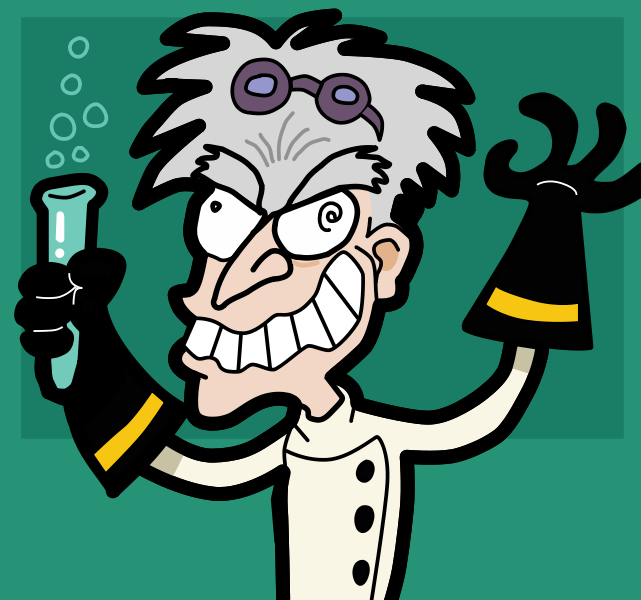 Find My RuleNo                                No
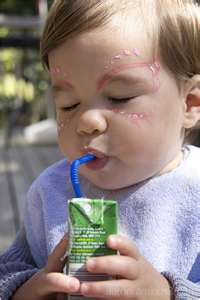 Find My RuleYes                                      No
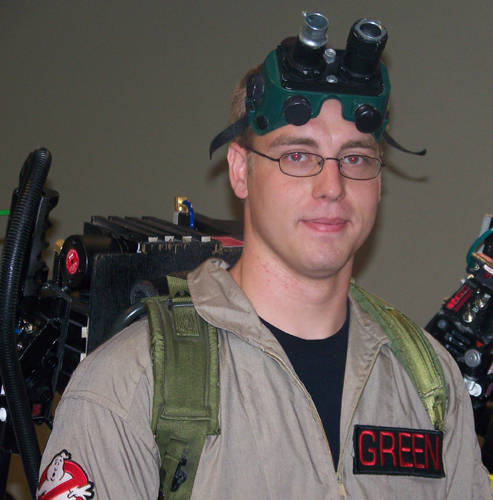 Find My Rule Yes	                                             No
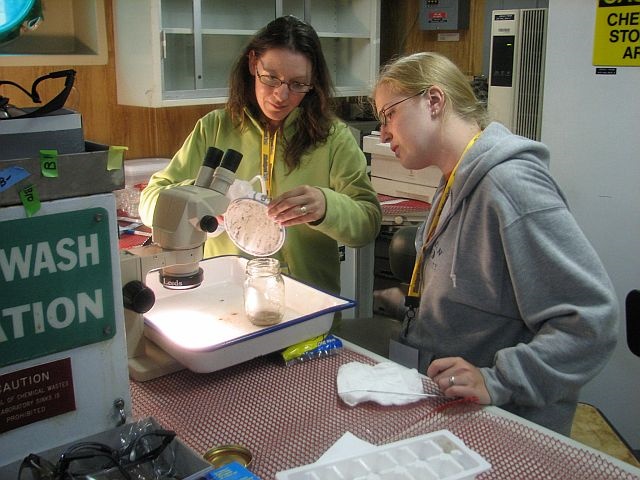 Find My RuleYes						No						No
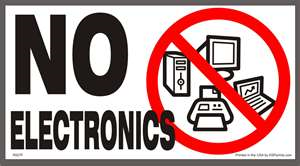 Stand and Share
Find a partner and read the rules assigned to your group. (5 minutes)
Select two rules from these and plan how you will present Do’s and Don’ts for those rules.  Poster, drawings, skits, etc. (15 minutes)
Each pair takes turns presenting their Do’s and Don’ts to the class.